EPIASeptember 2020Ages 0-17
Referrals in time period: 91
11/4/2020
1
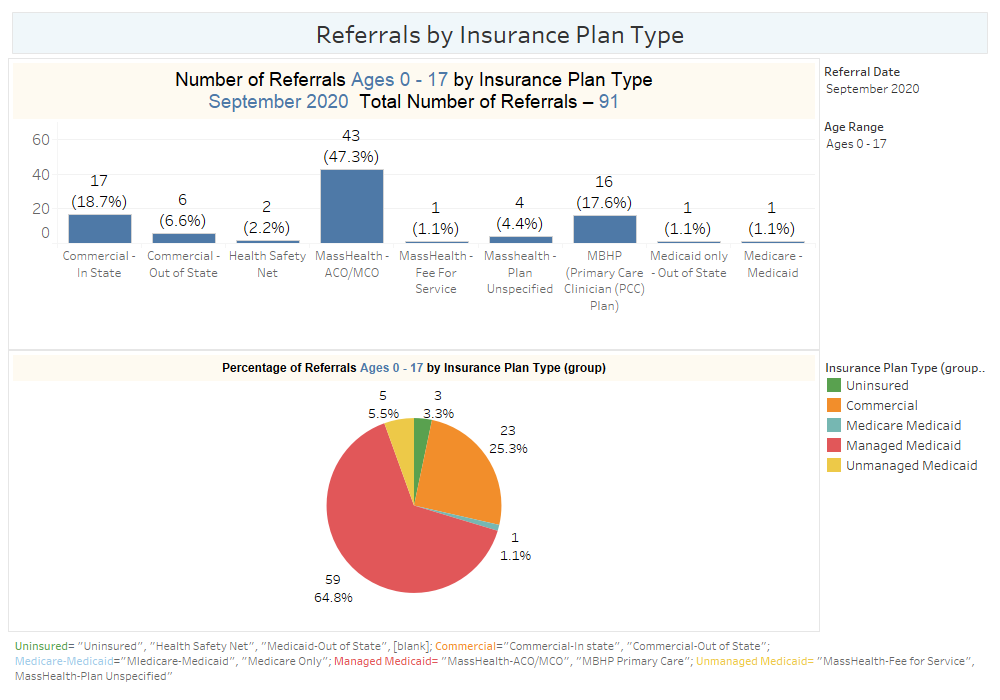 11/4/2020
2
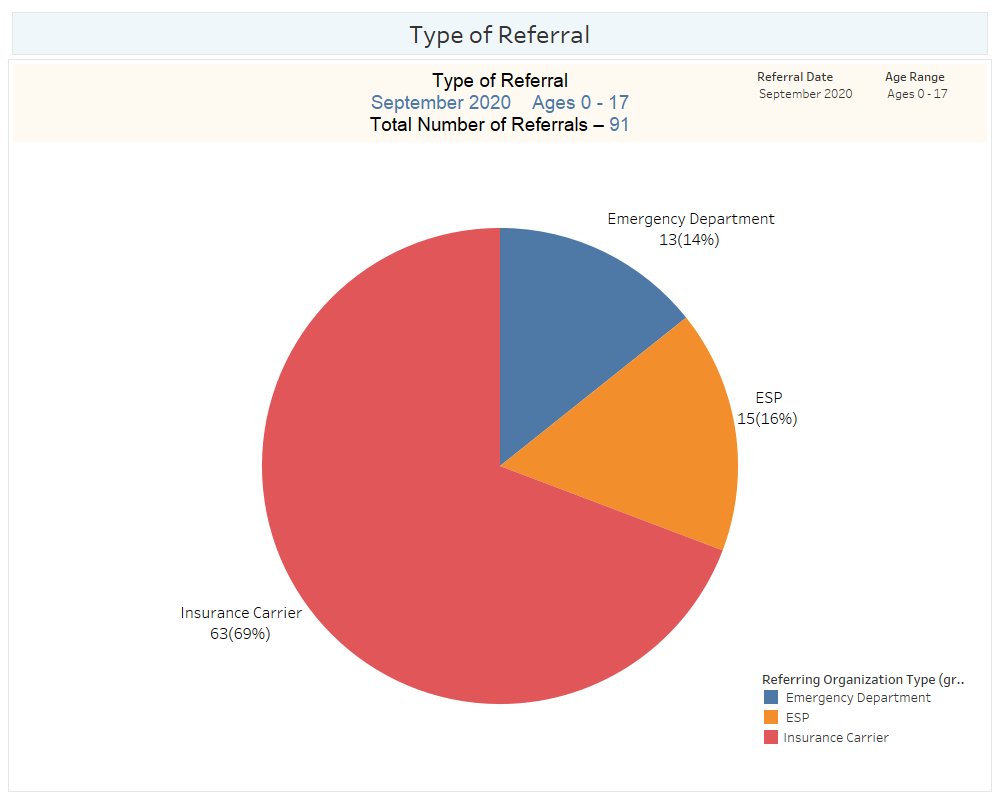 11/4/2020
3
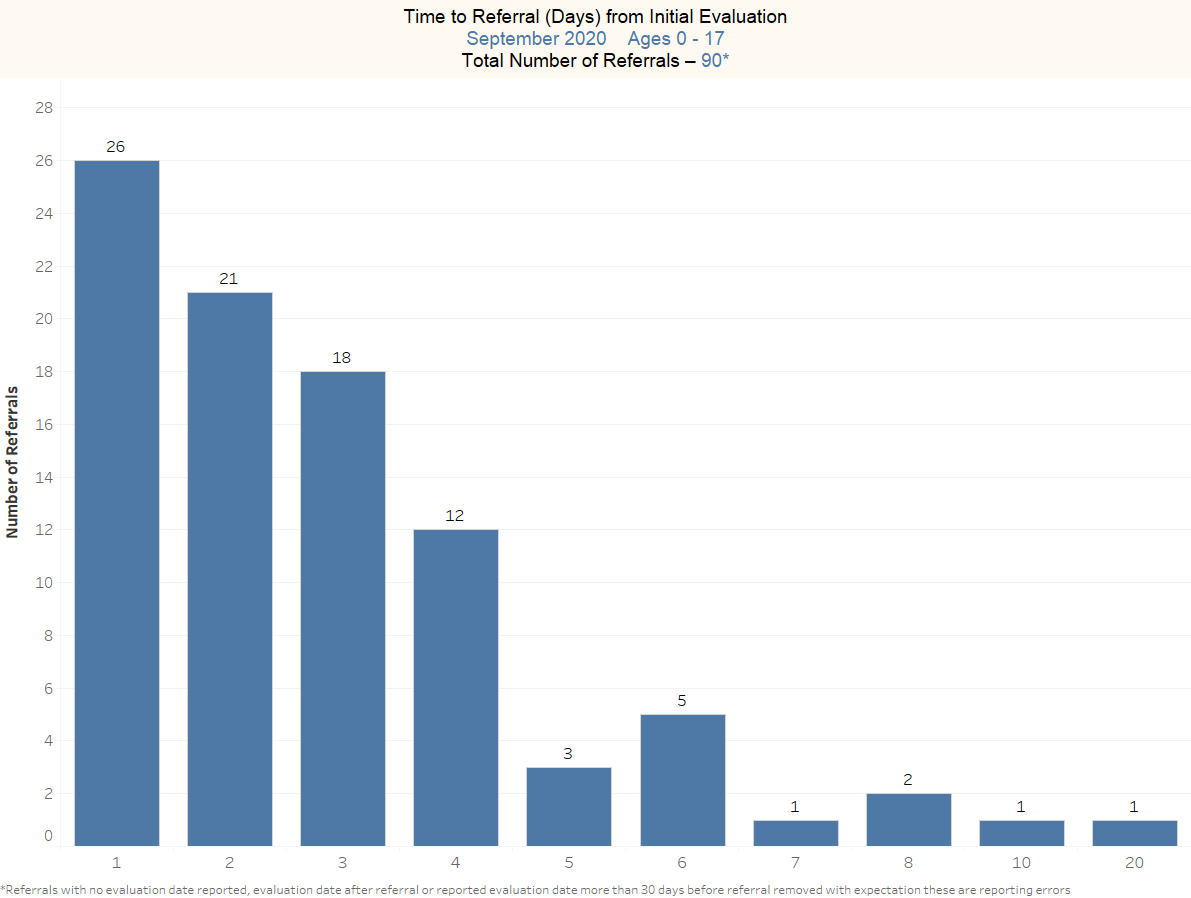 11/4/2020
4
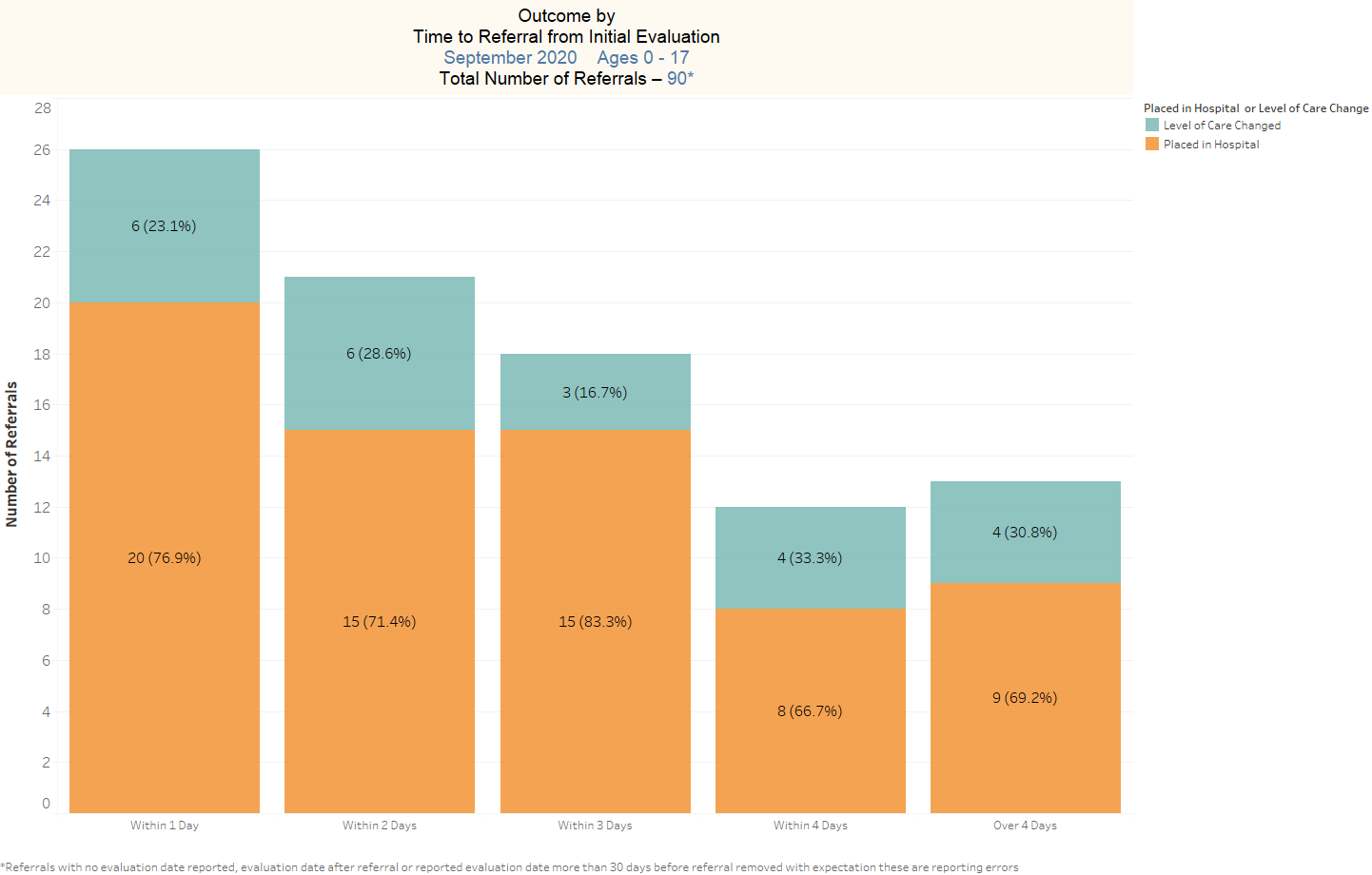 11/4/2020
5
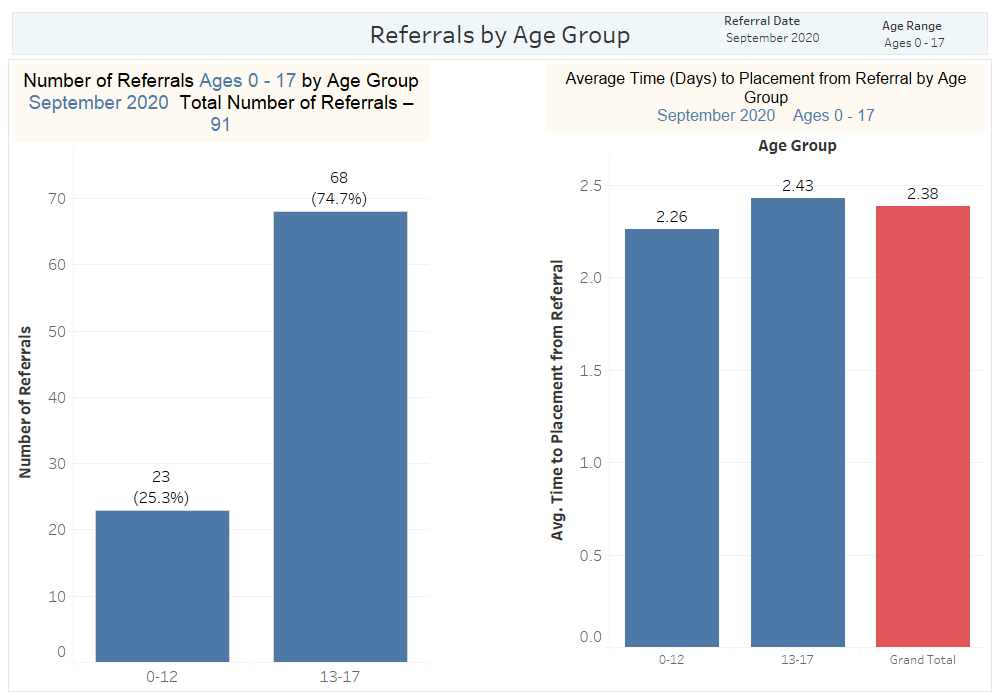 11/4/2020
6
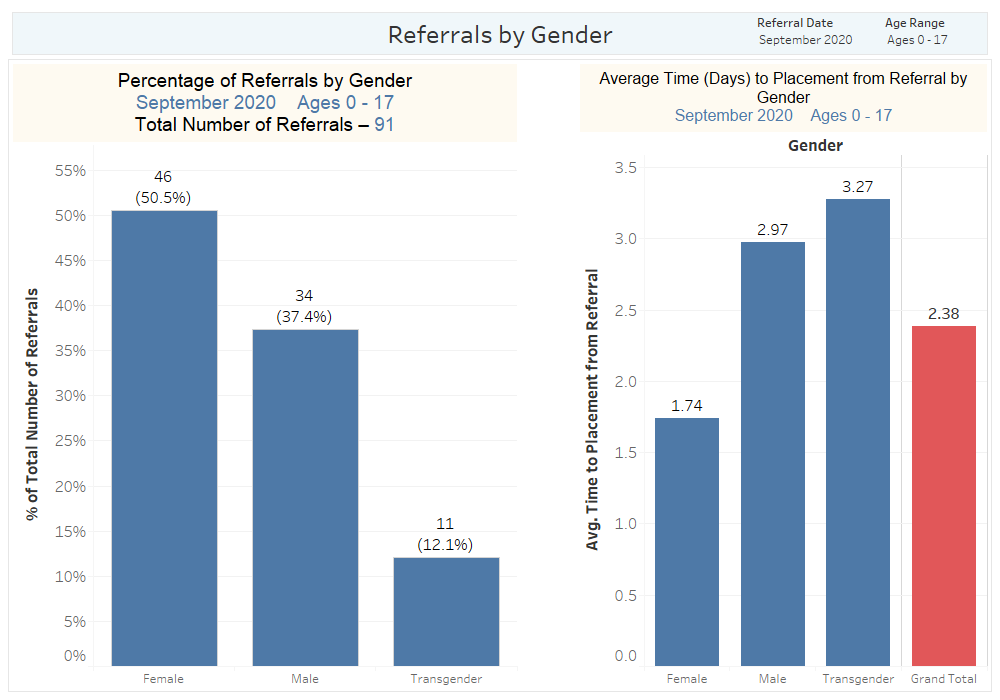 11/4/2020
7
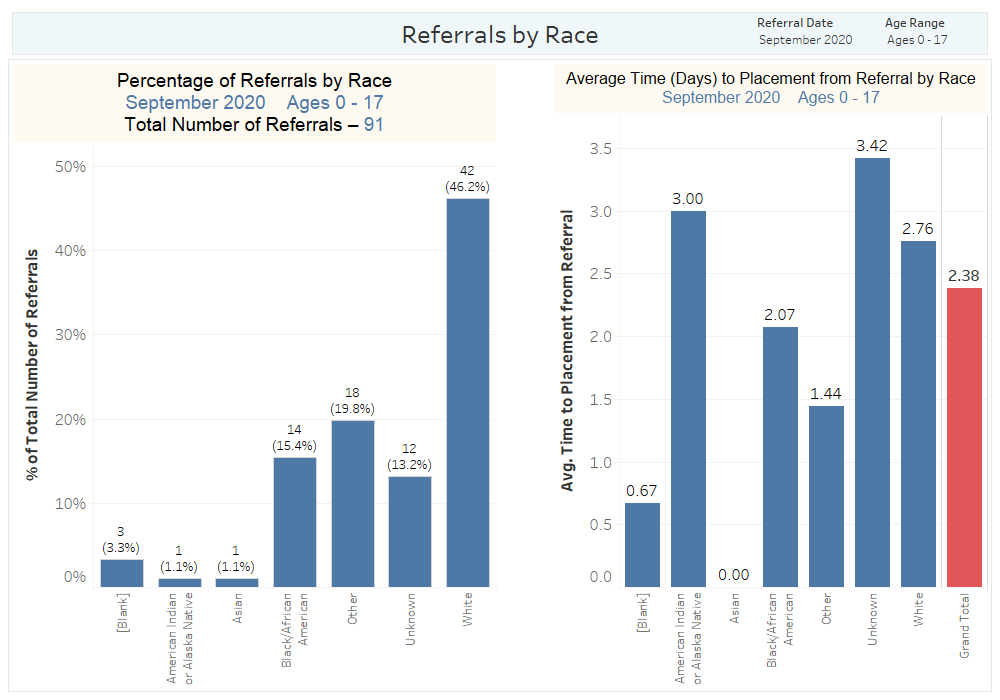 11/4/2020
8
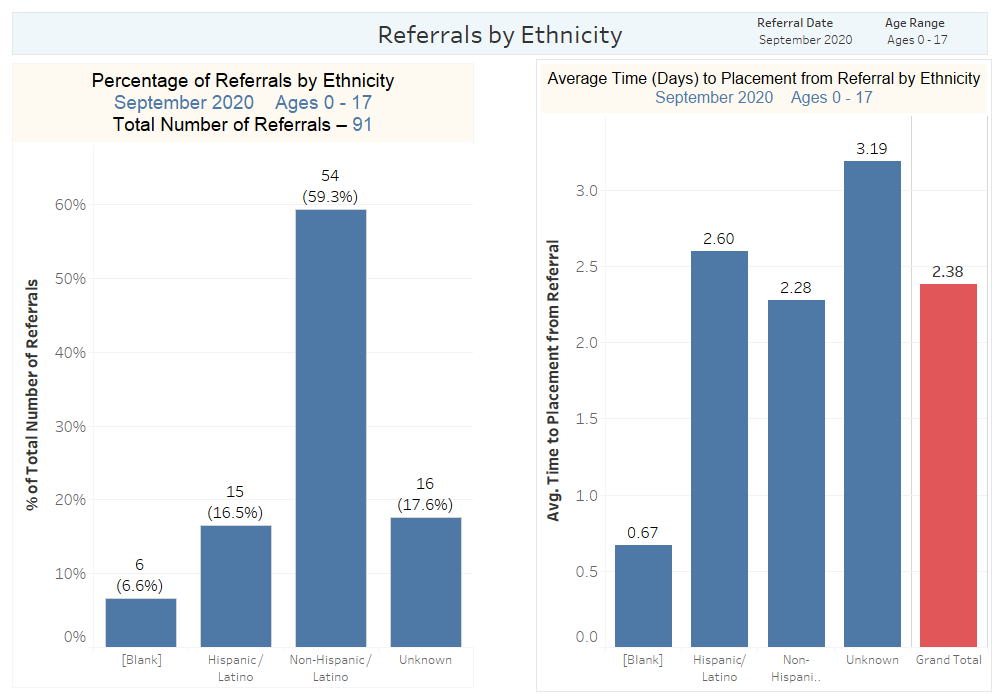 11/4/2020
9
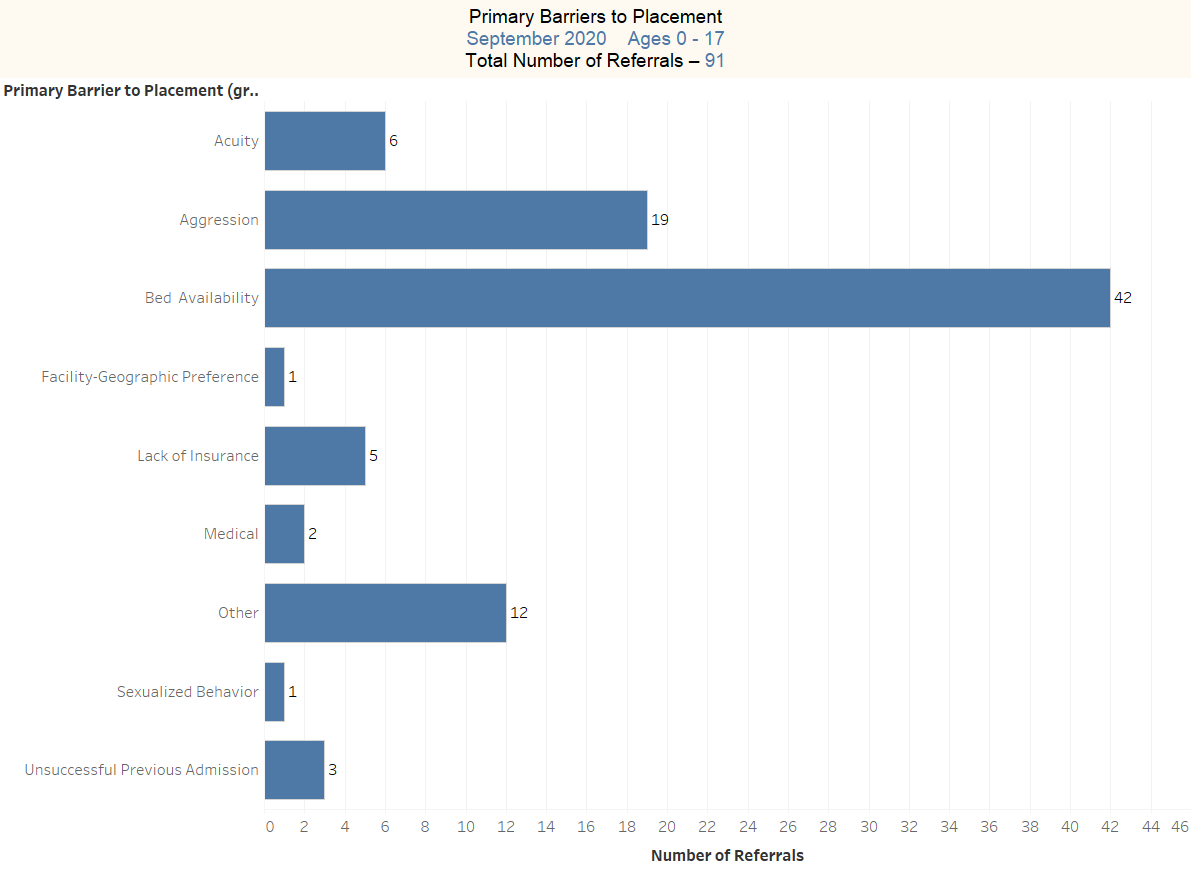 11/4/2020
10
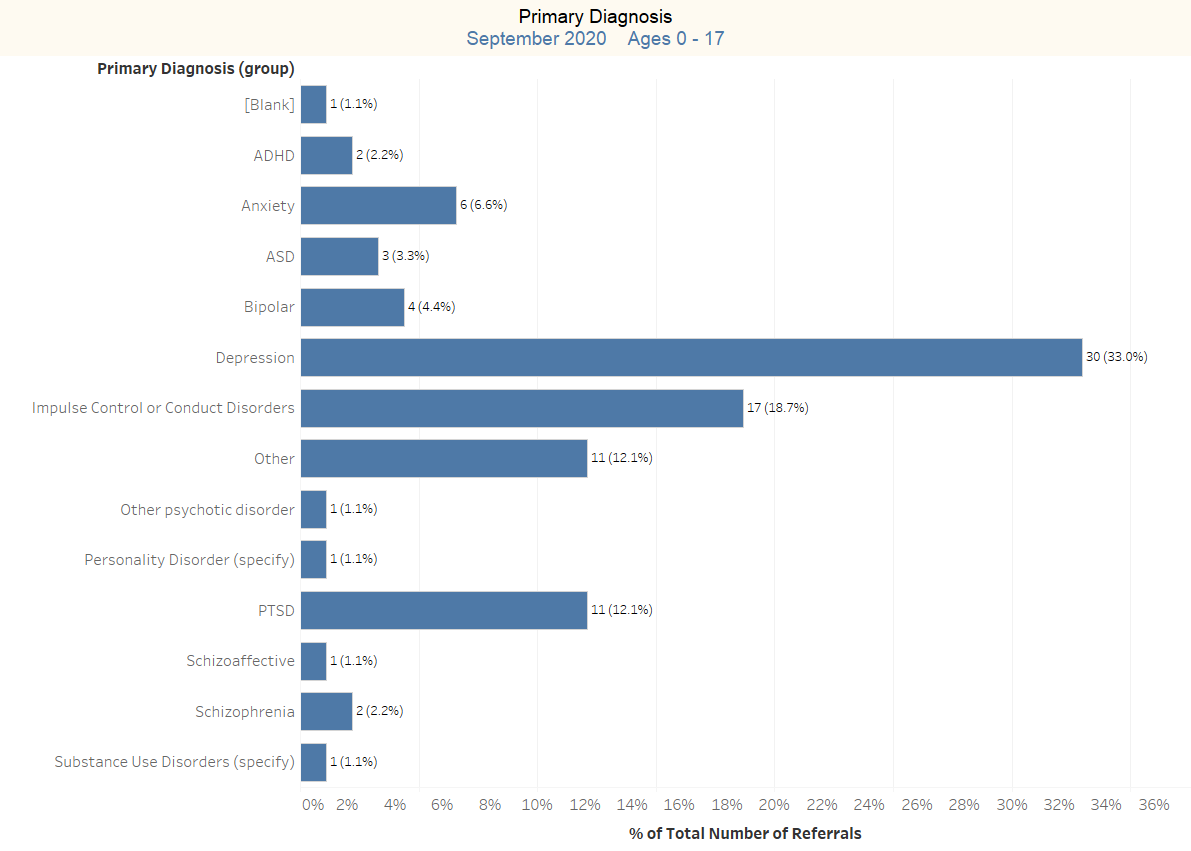 11/4/2020
11
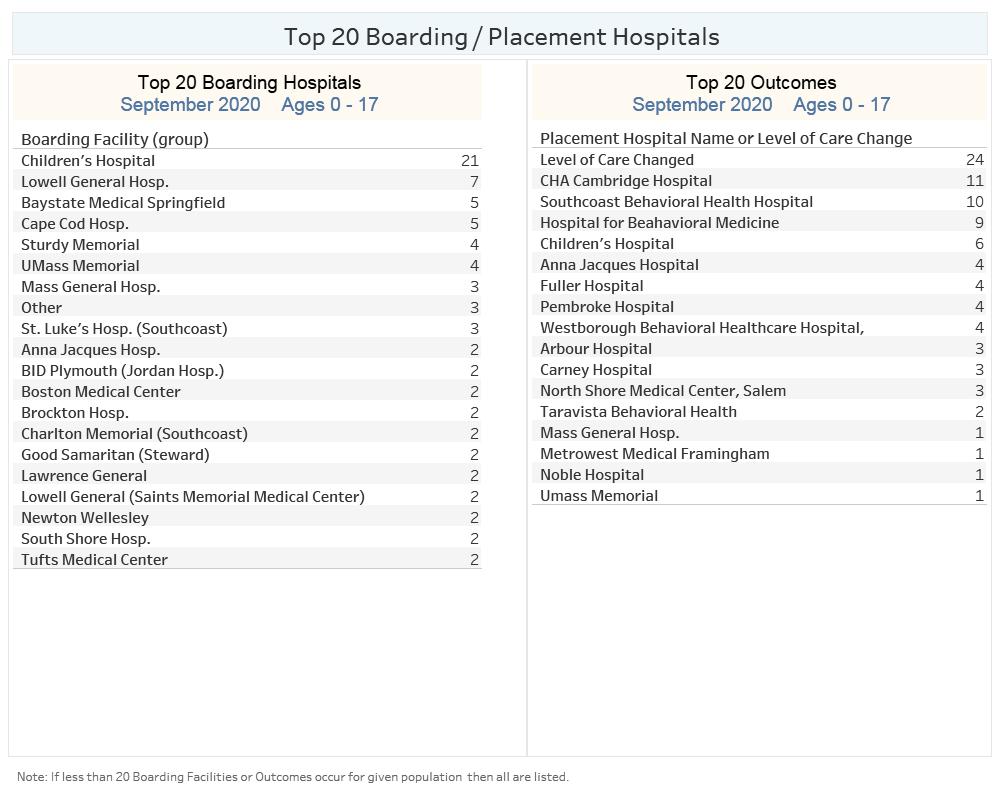 11/4/2020
12
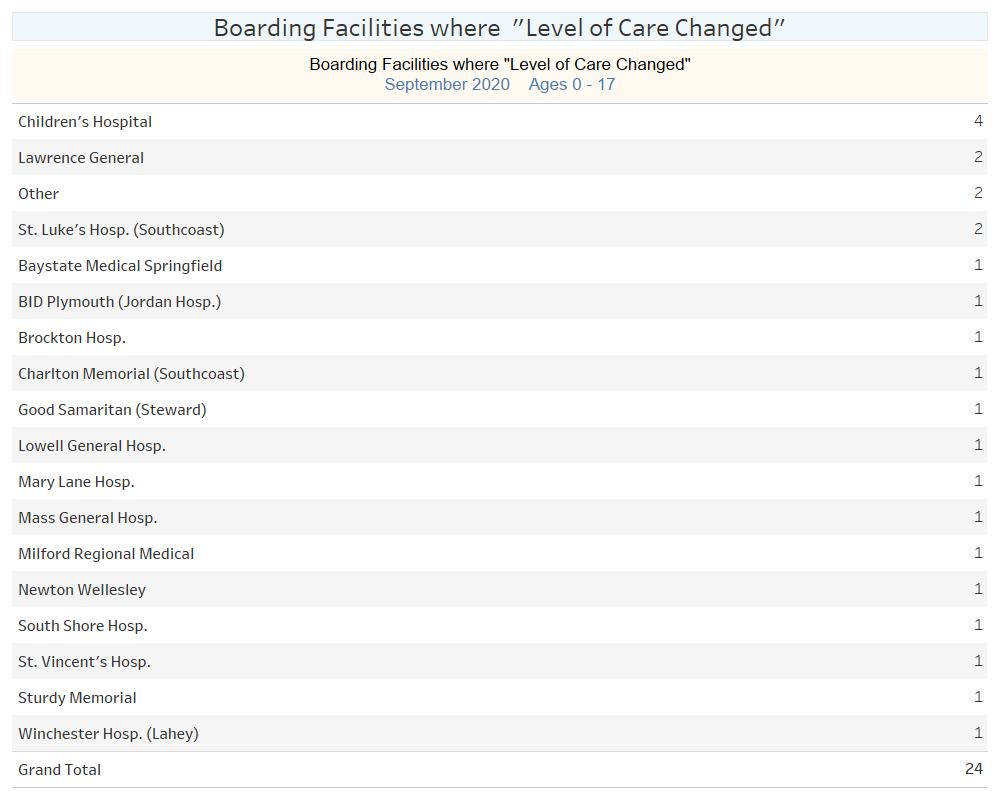 11/4/2020
13
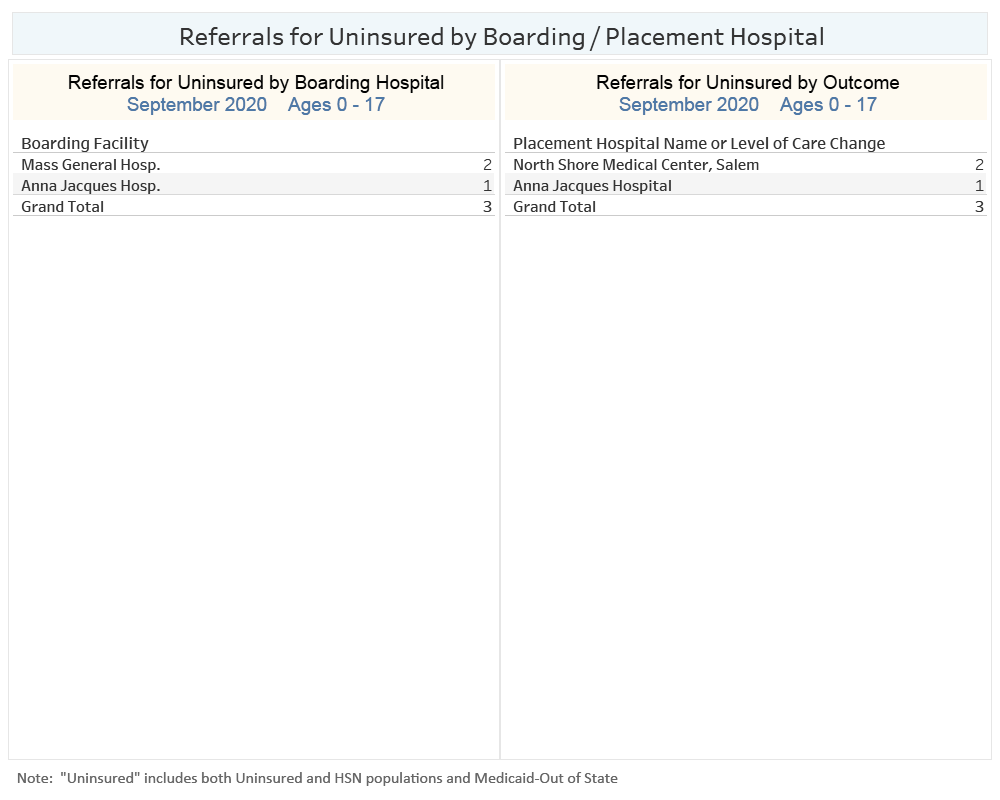 11/4/2020
14
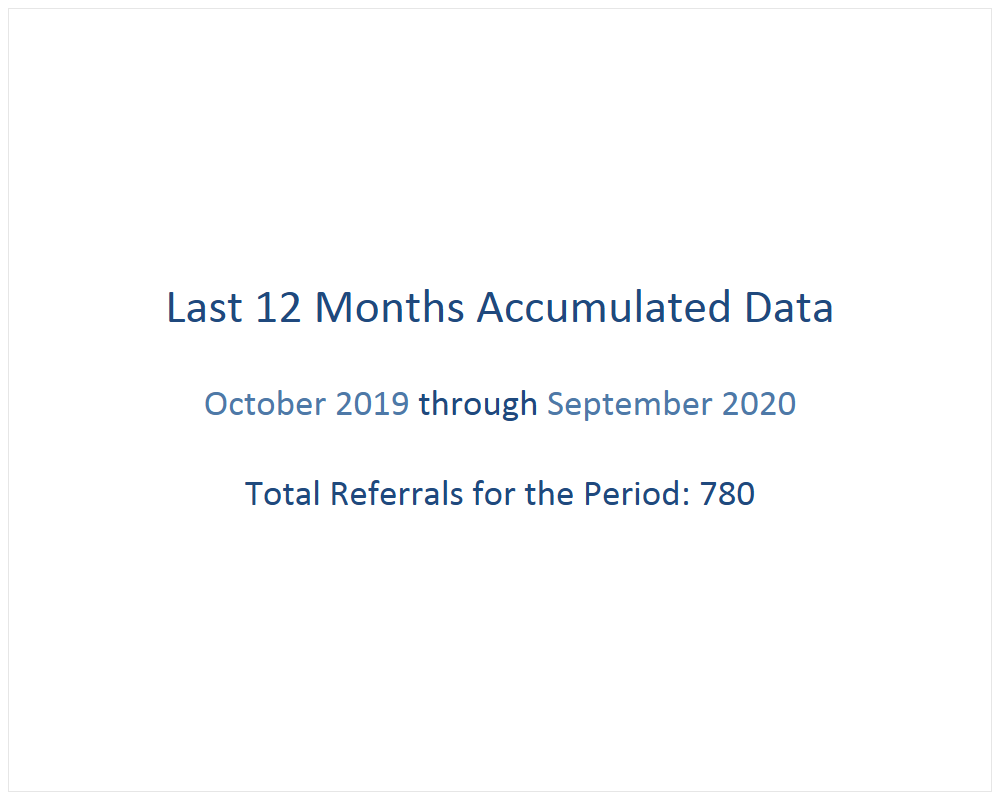 11/4/2020
15
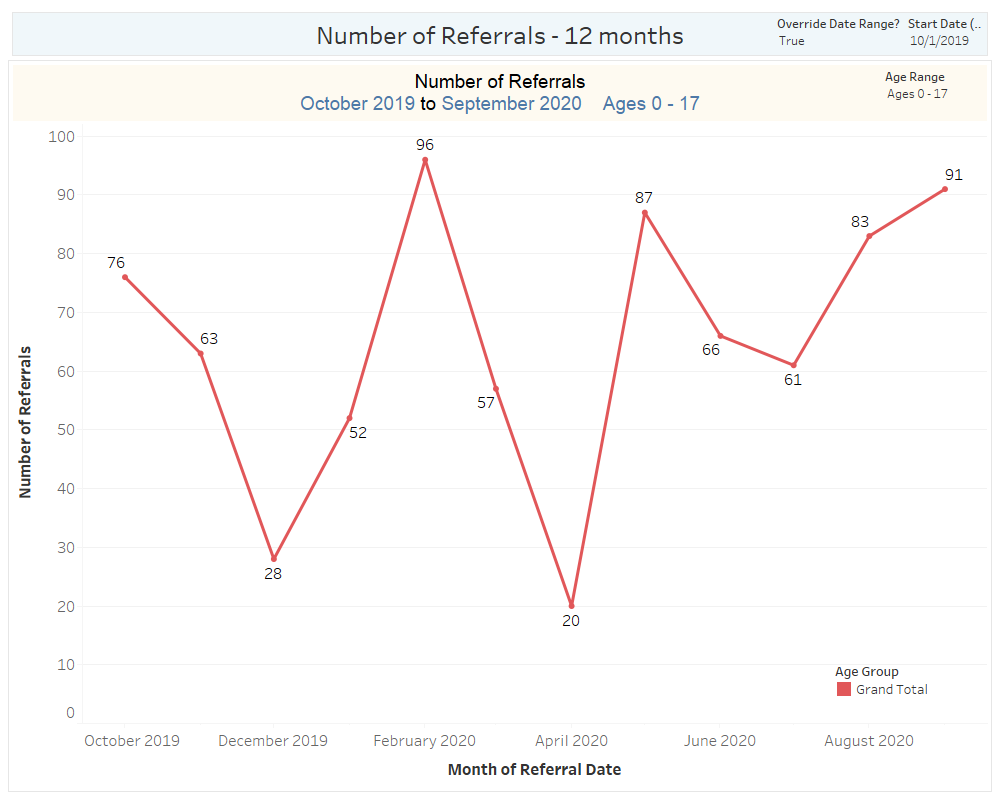 11/4/2020
16
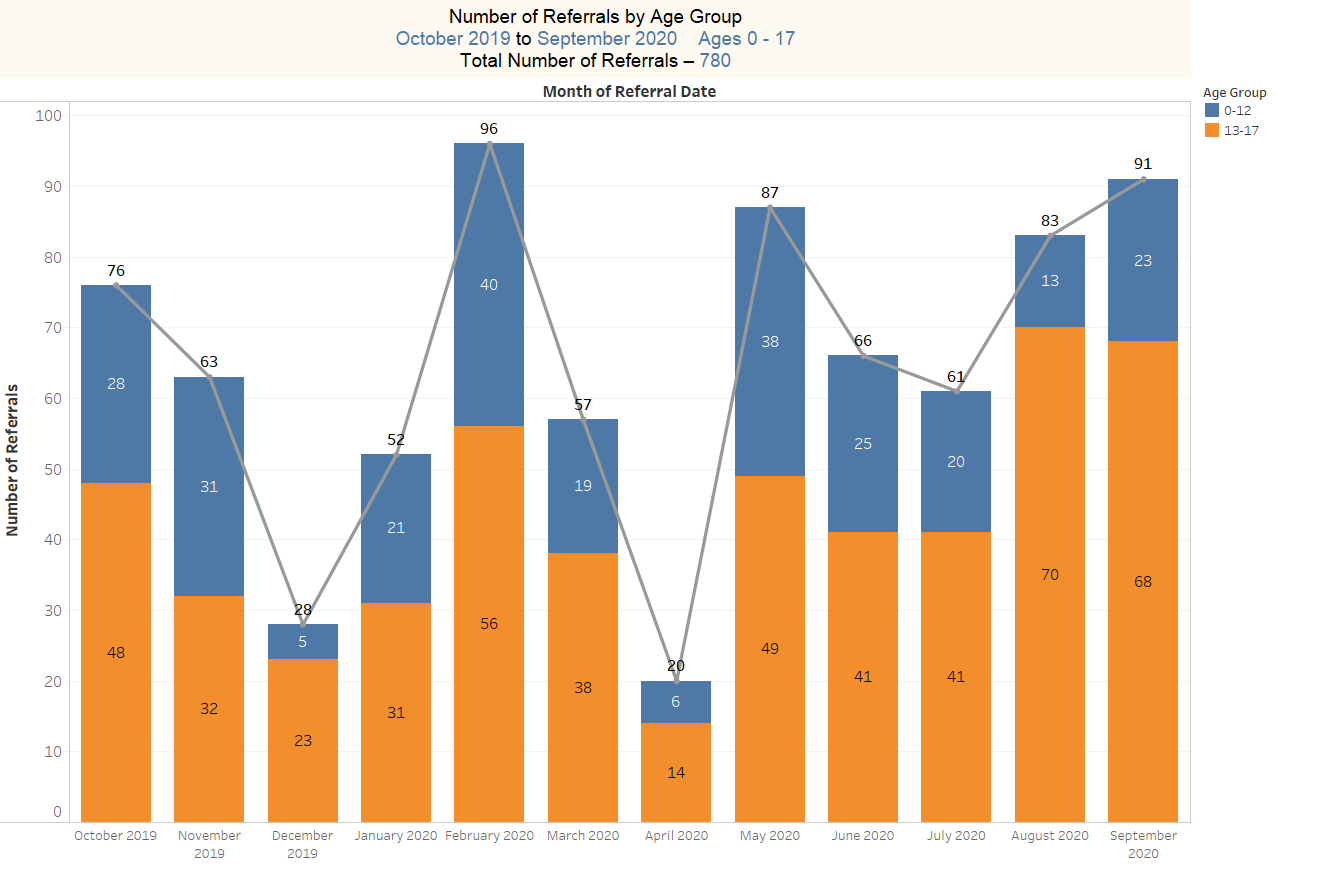 11/4/2020
17
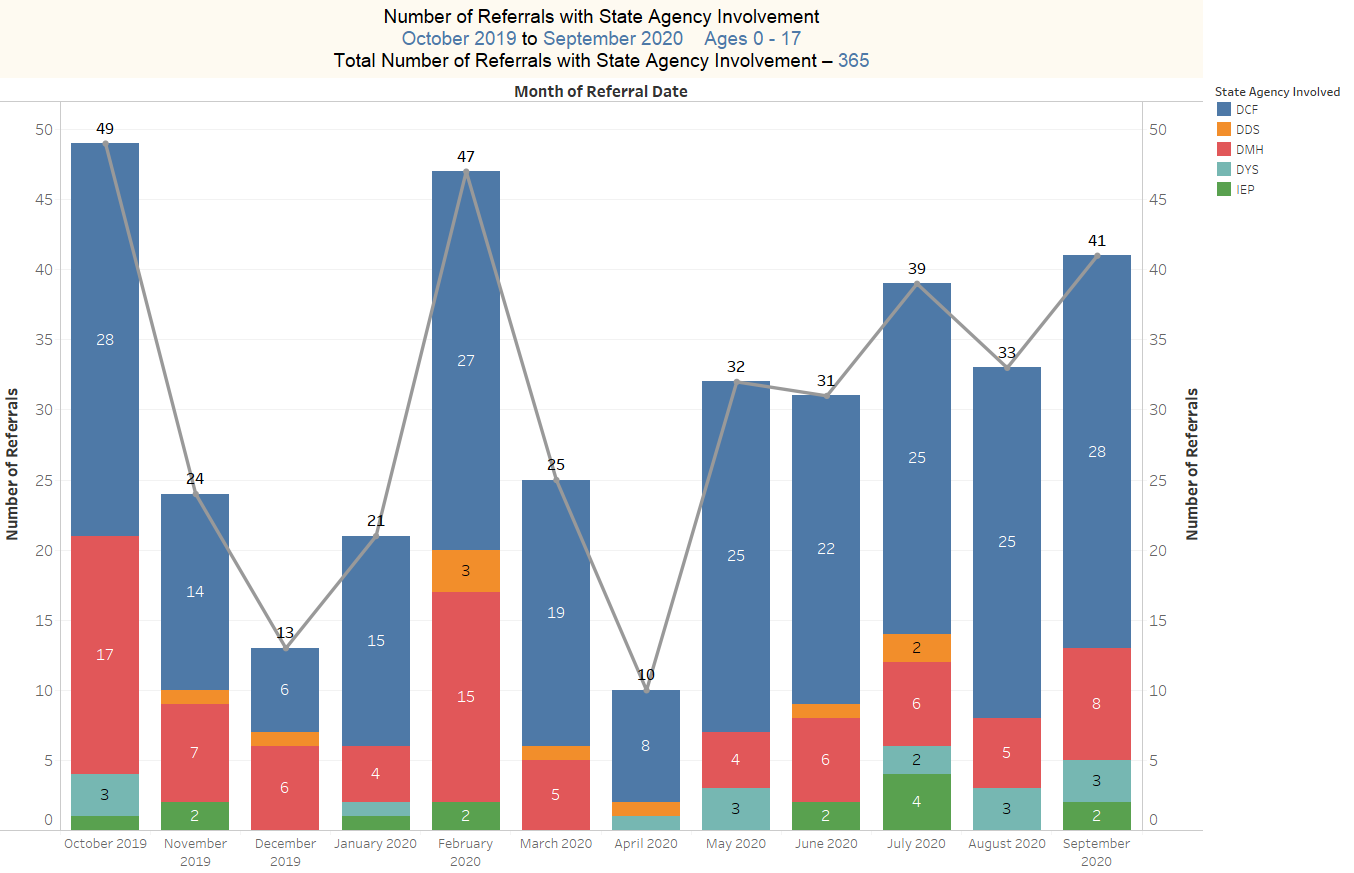 11/4/2020
18
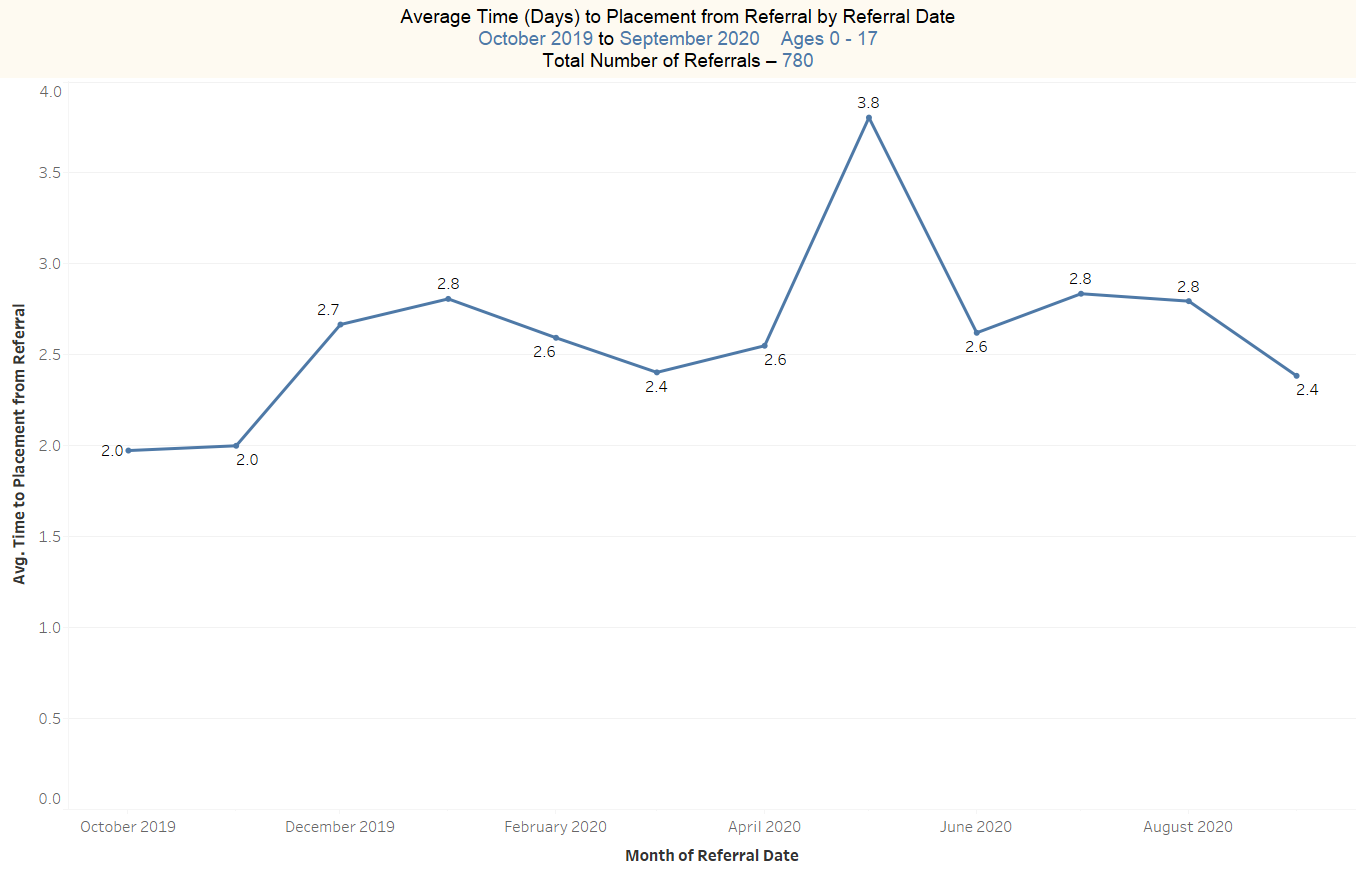 11/4/2020
19
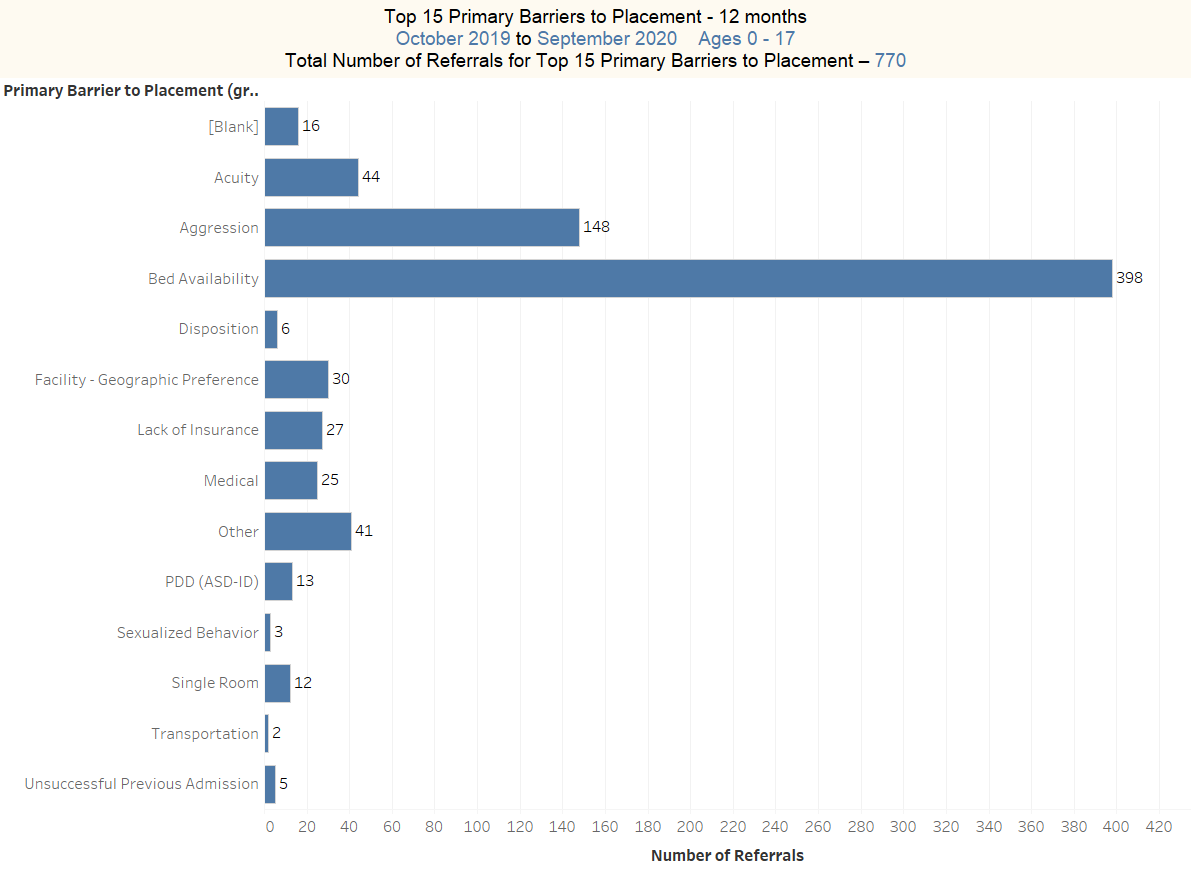 11/4/2020
20
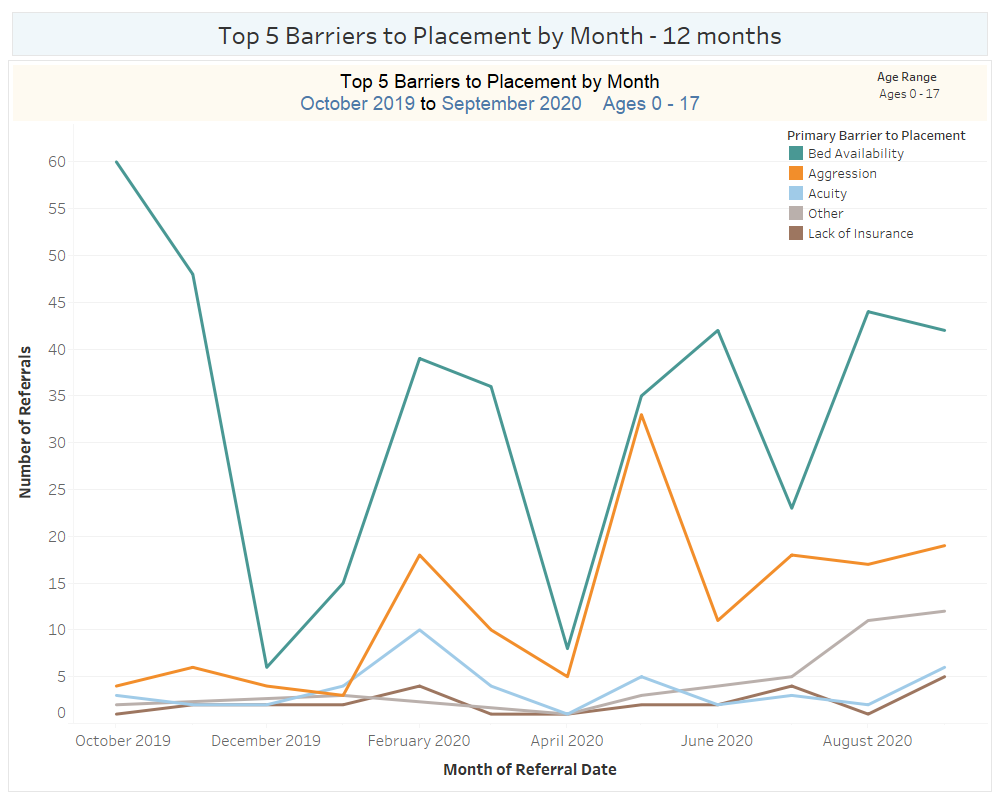 11/4/2020
21
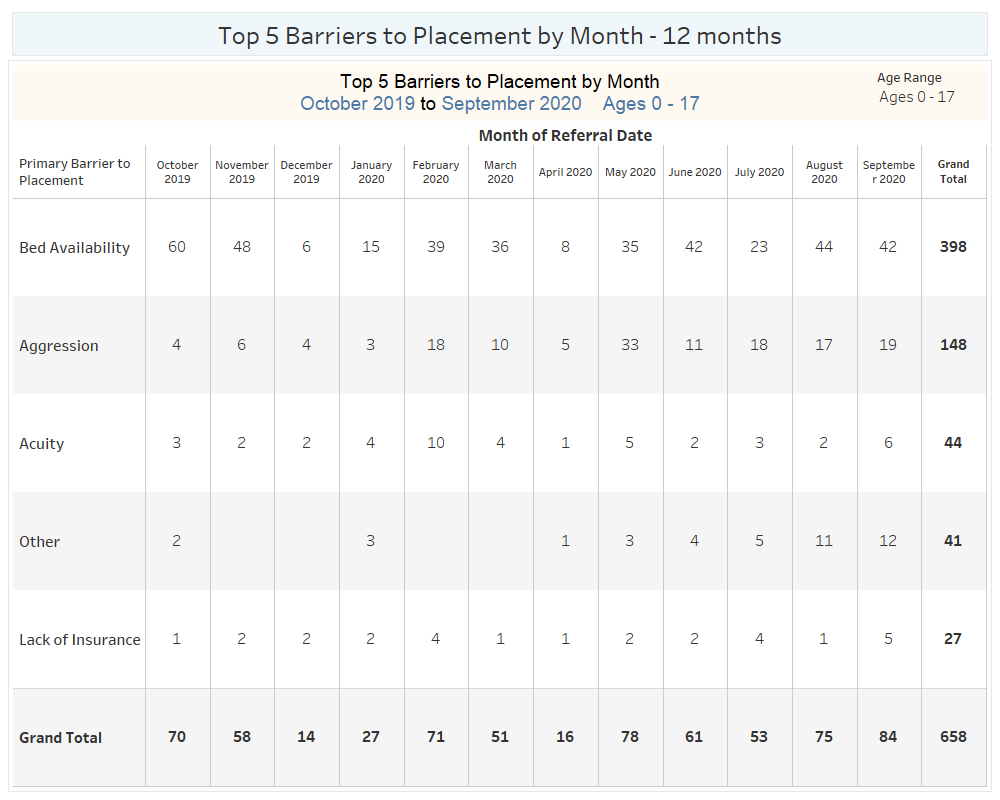 11/4/2020
22
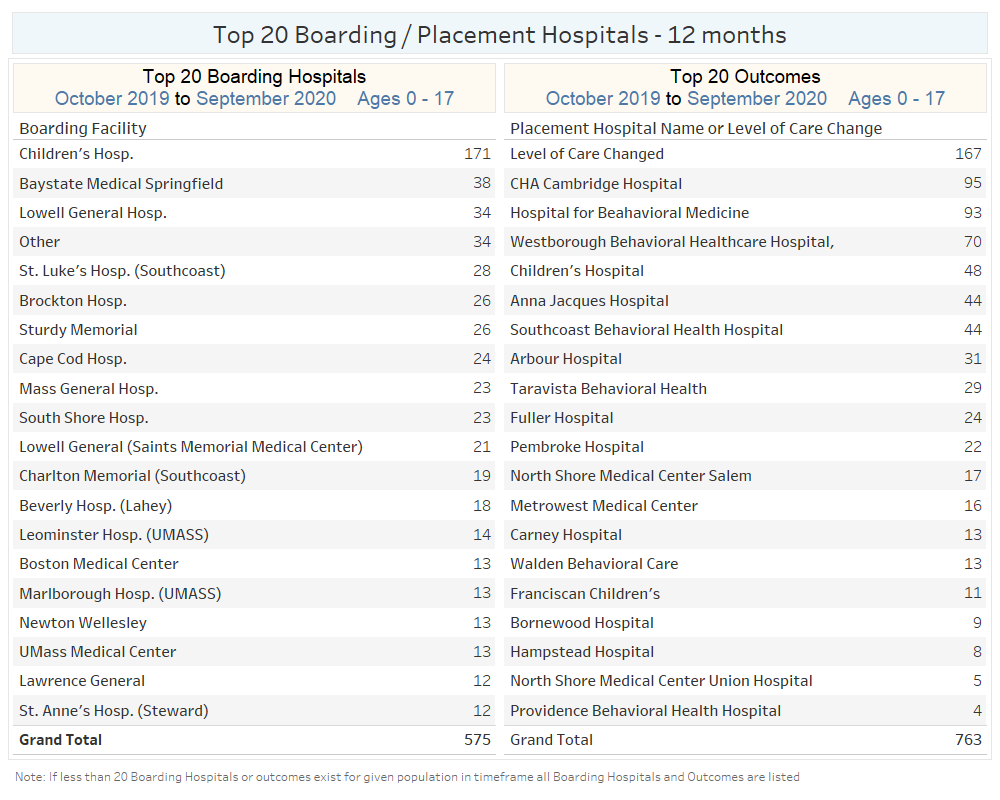 11/4/2020
23